The Future of Work is Family-Friendly
Strategies to Support Working Parents
Paige Coleman, Department of Commerce
Ben Robinson, Karen Langehough, & Susan Meenk FirstRule Group
09/19/2023 NHRMA Conference, Tacoma, WA
Workforce Strategy: Family-Friendly
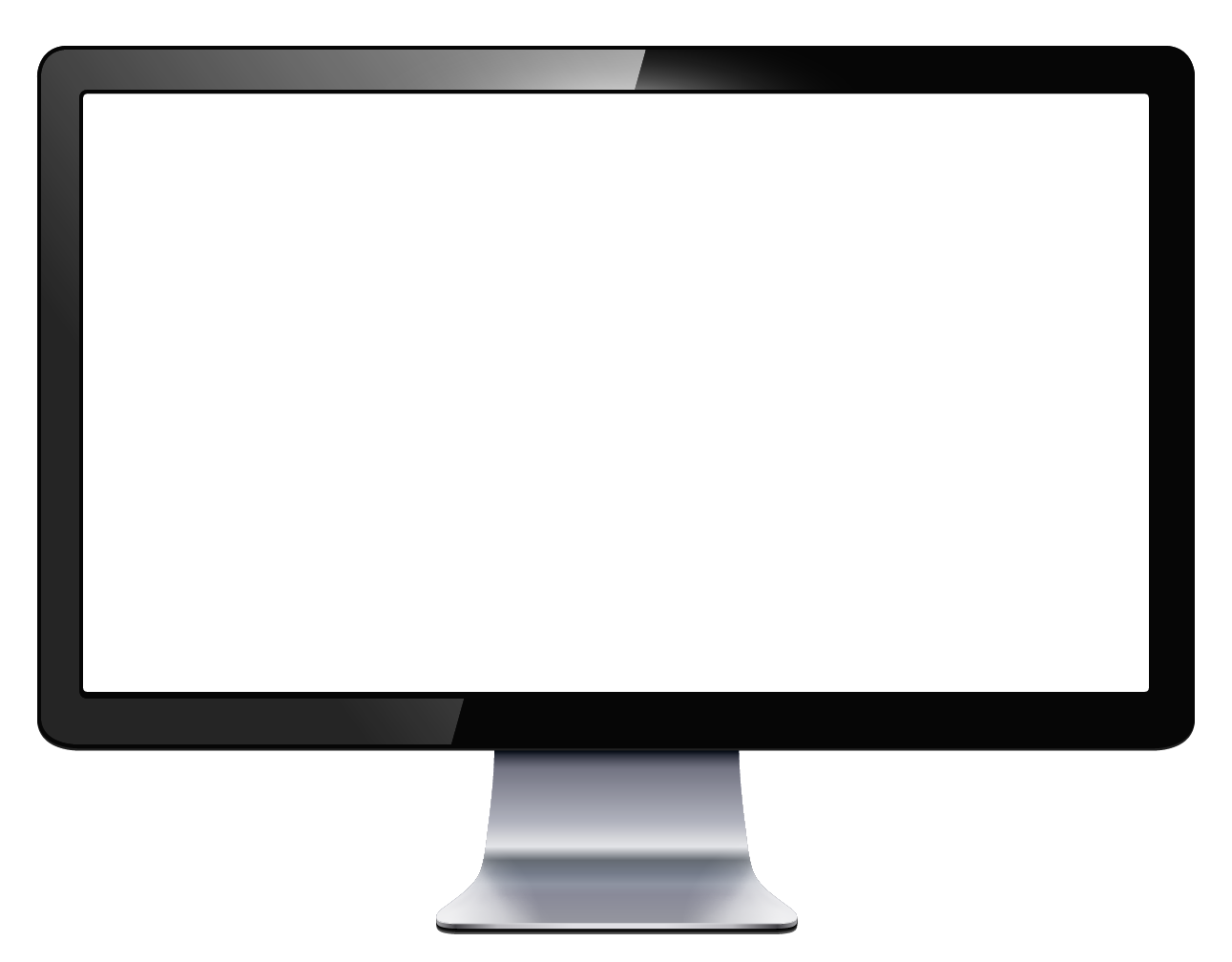 Family-Friendly Workplaces
Employer Consultations
Technical Assistance Workshops
Strategies, Assessments, Feasibility, and Implementation support.
HR and Finance Expertise
One of three childcare related programs at WA Commerce
Child Care Partnership Grants
Early Learning Facilities Program
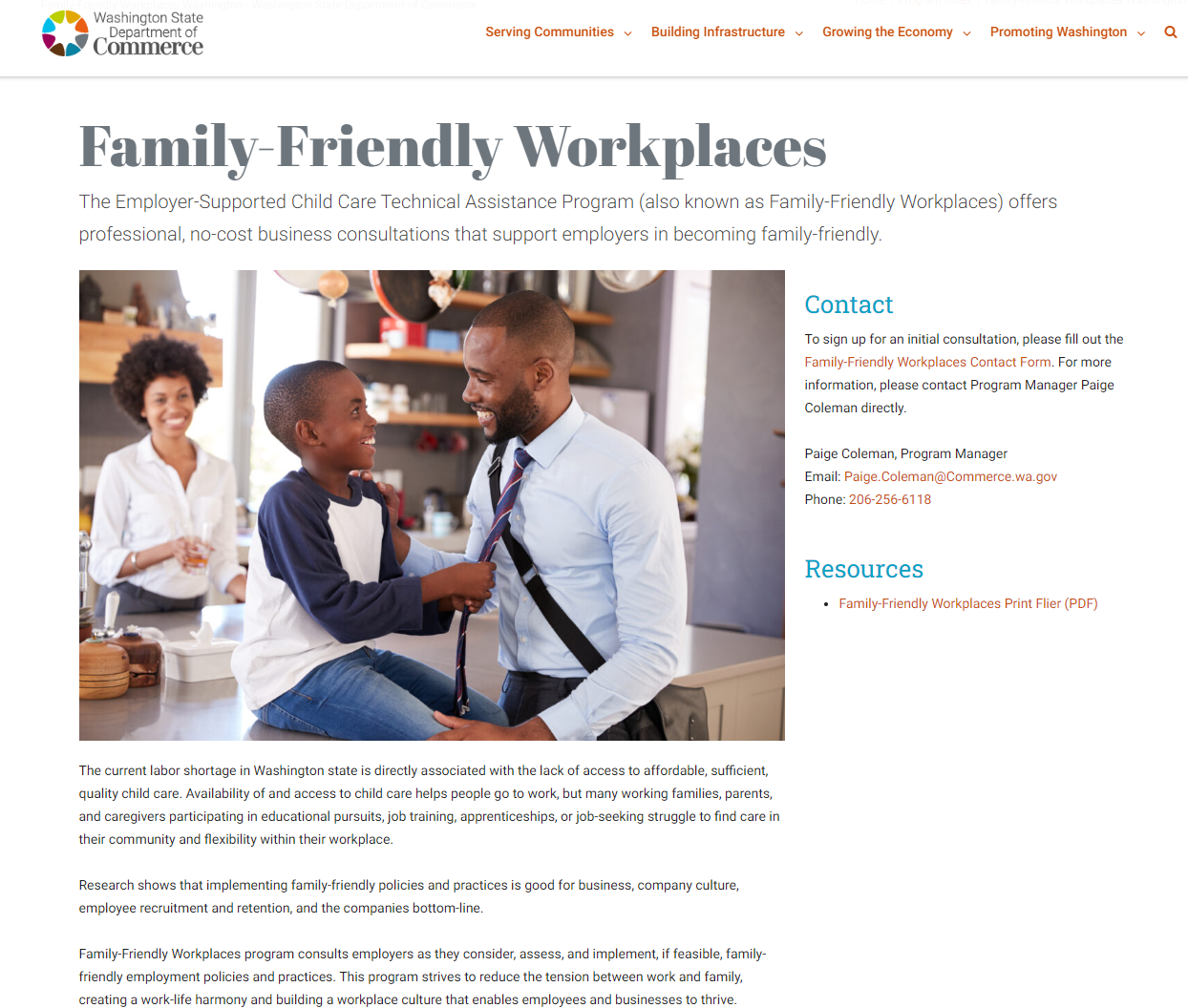 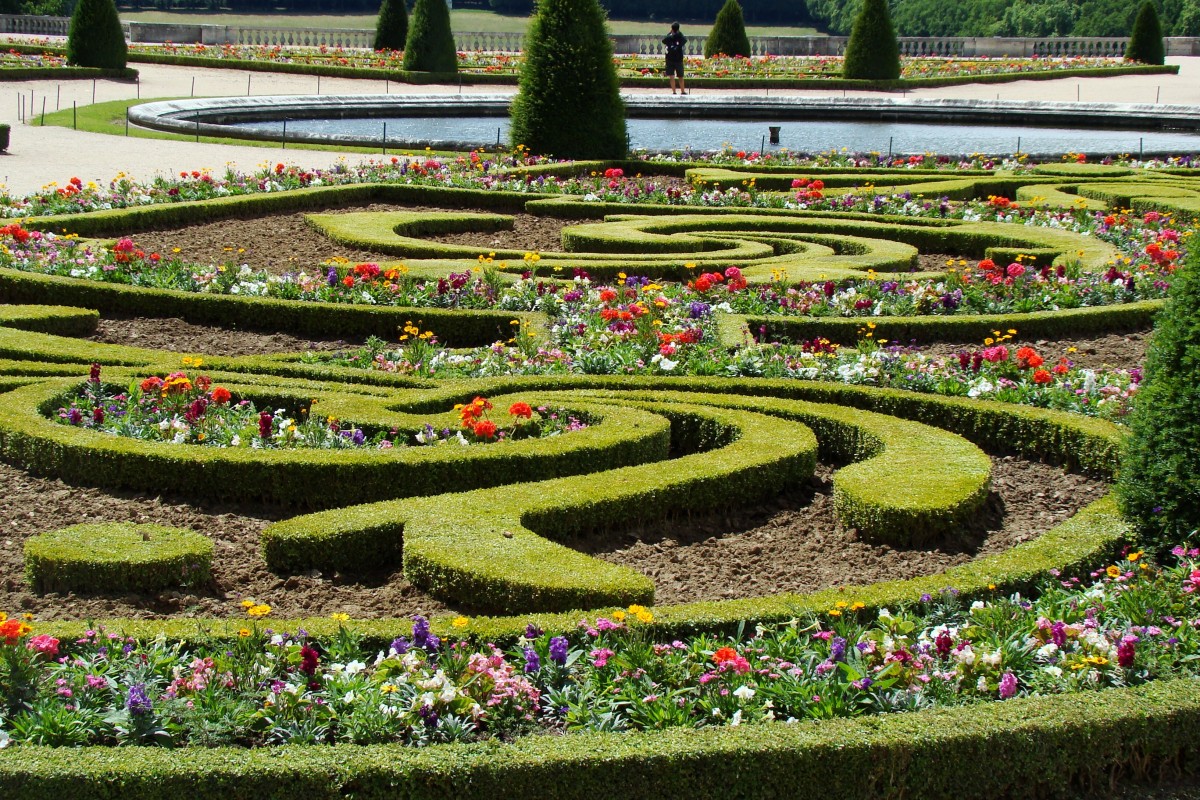 Landscape
is complicated
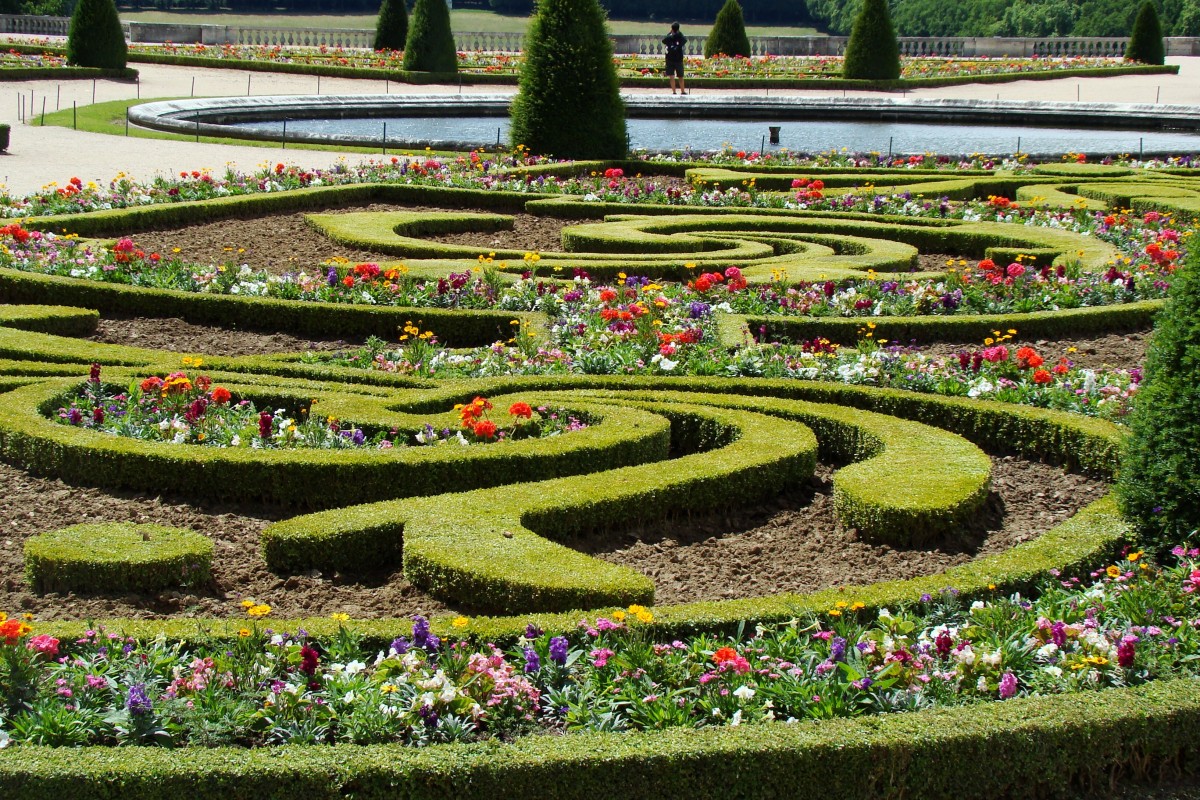 0.6 unemployed per opening - nationally
0.9 unemployed per opening  Washington
0.7 unemployed per opening  Oregon
0.5 unemployed per opening Alaska
173,000 job openings in Washington
112,000 job openings in 
Oregon
28,000 job openings in 
Alaska
3.8M 
voluntary quits- nationally
73% of workforce are care givers- nationally
Increase in elder care priority- nationally
93% have children under age 18- nationally
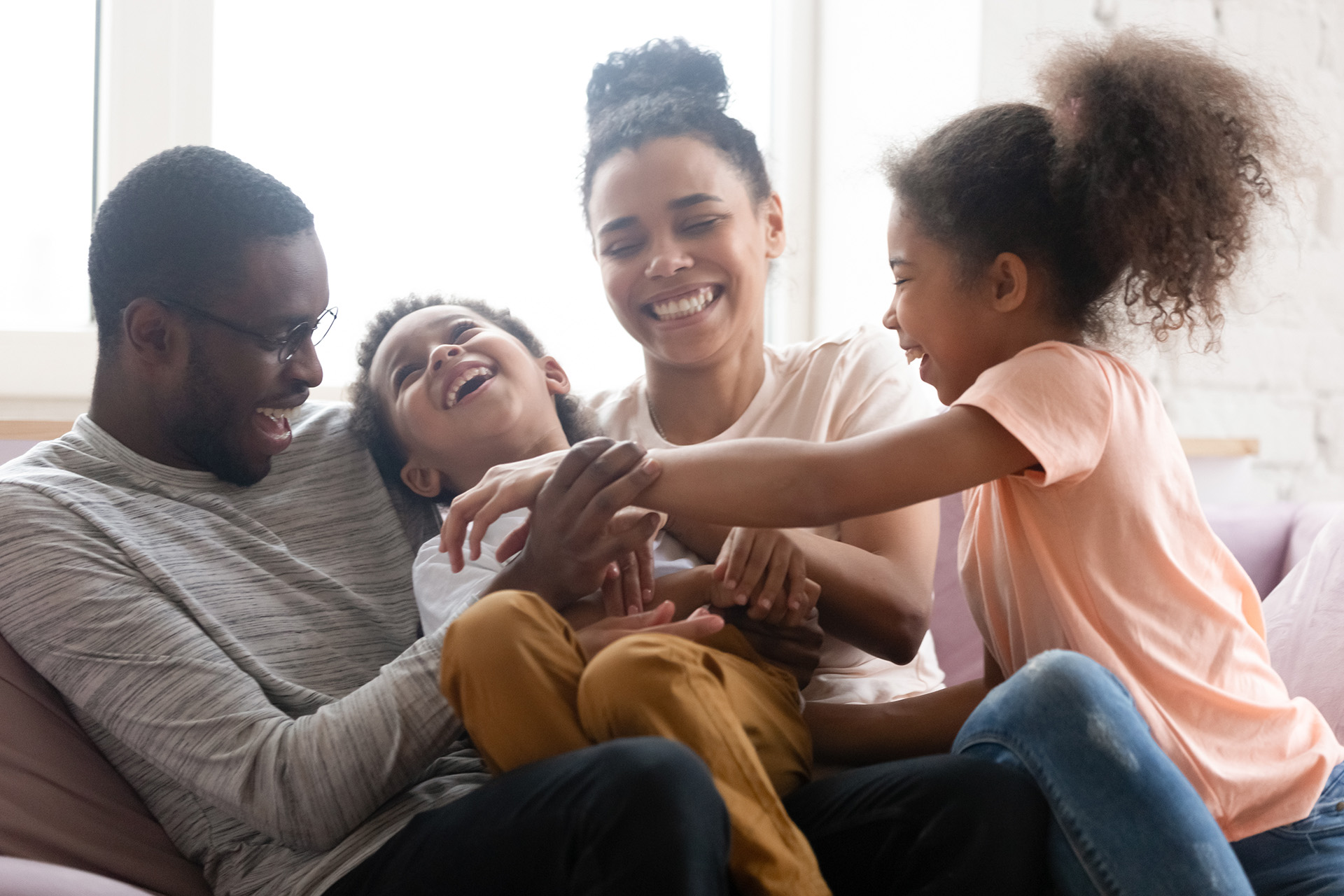 Real life
Poll #1
What are you hearing from:
Your employees?
Your supervisors?
Your job candidates?
What are you hearing from other employers in your area?
Range of solutions
Employer Strategies
Financial
Contributions
Employee
Benefits
Flexible
Schedules
Child
Care
Information Referral
Remote work
Consistent
scheduling
Non-traditional
schedules
Staggered shifts
Job share
Employee assistance program (EAPs)
Unlimited paid time
off
Flexible leave
Paid parental / guardian leave
Employee resource
groups
Information sharing
Workplace culture
Build on-site child care center
Secure slots at
existing child care
Bring child to work
Backup child care
Community partnerships
Child care contributions
Flexible spending
(DCAP/etc.)
Strategic ROI Tools
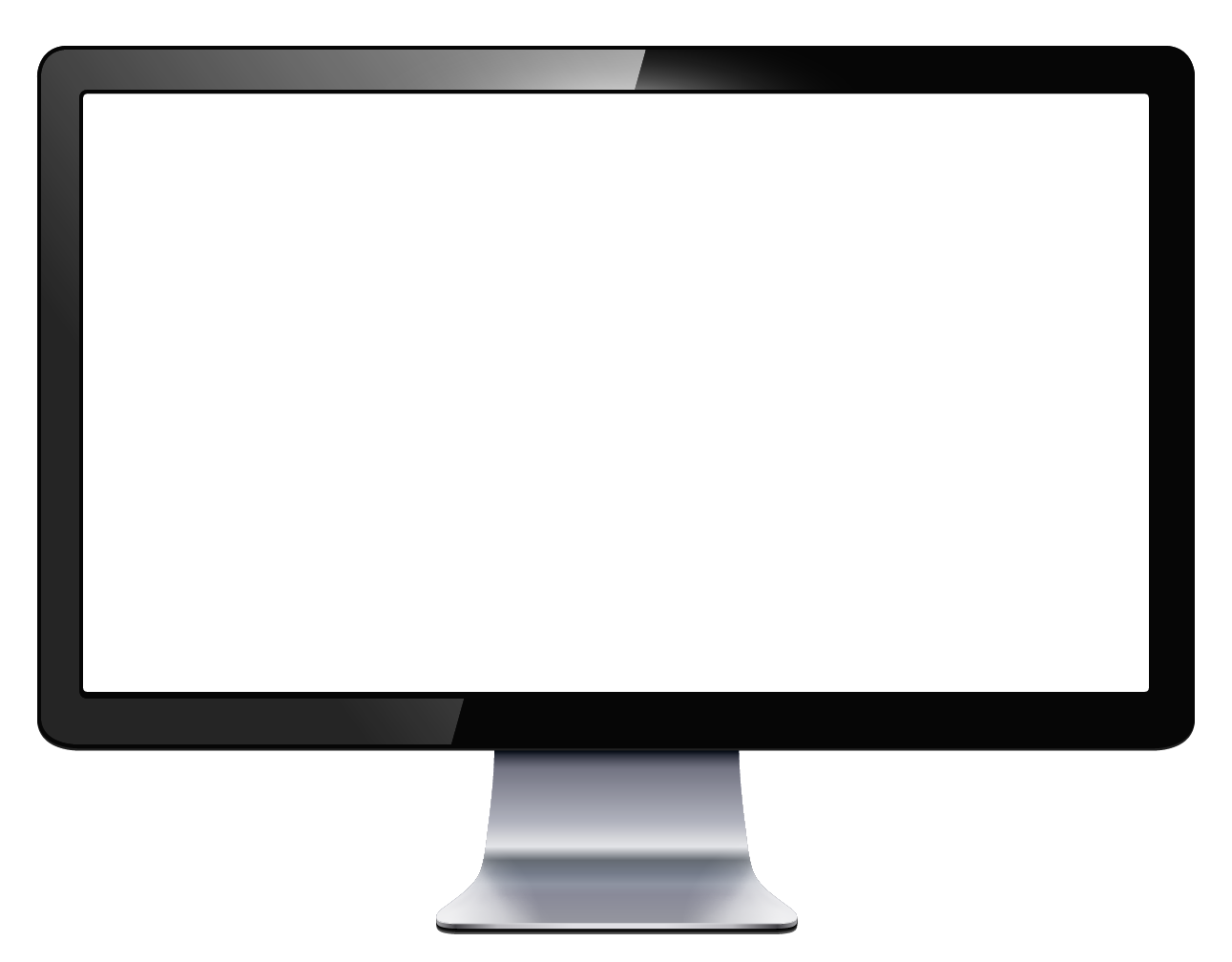 Three interactive strategy investment assessment tools
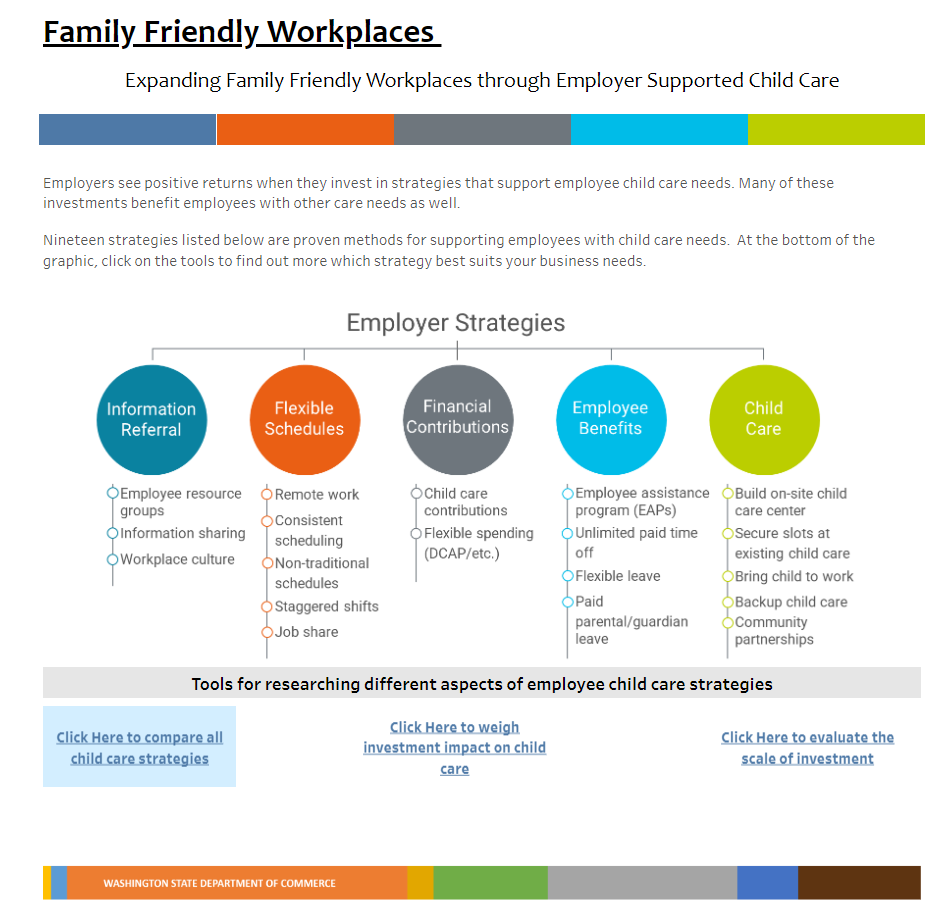 Compare all 19 strategies
Weigh investment impacton child care
Evaluate the scale of investment
Identify top strategies for  your business with expert at no-cost
ROI for Family-Friendly policies
Improve recruitment and retention.
Solutions for businesses of all sizes
“Is what you’re offering better than what I have now?”
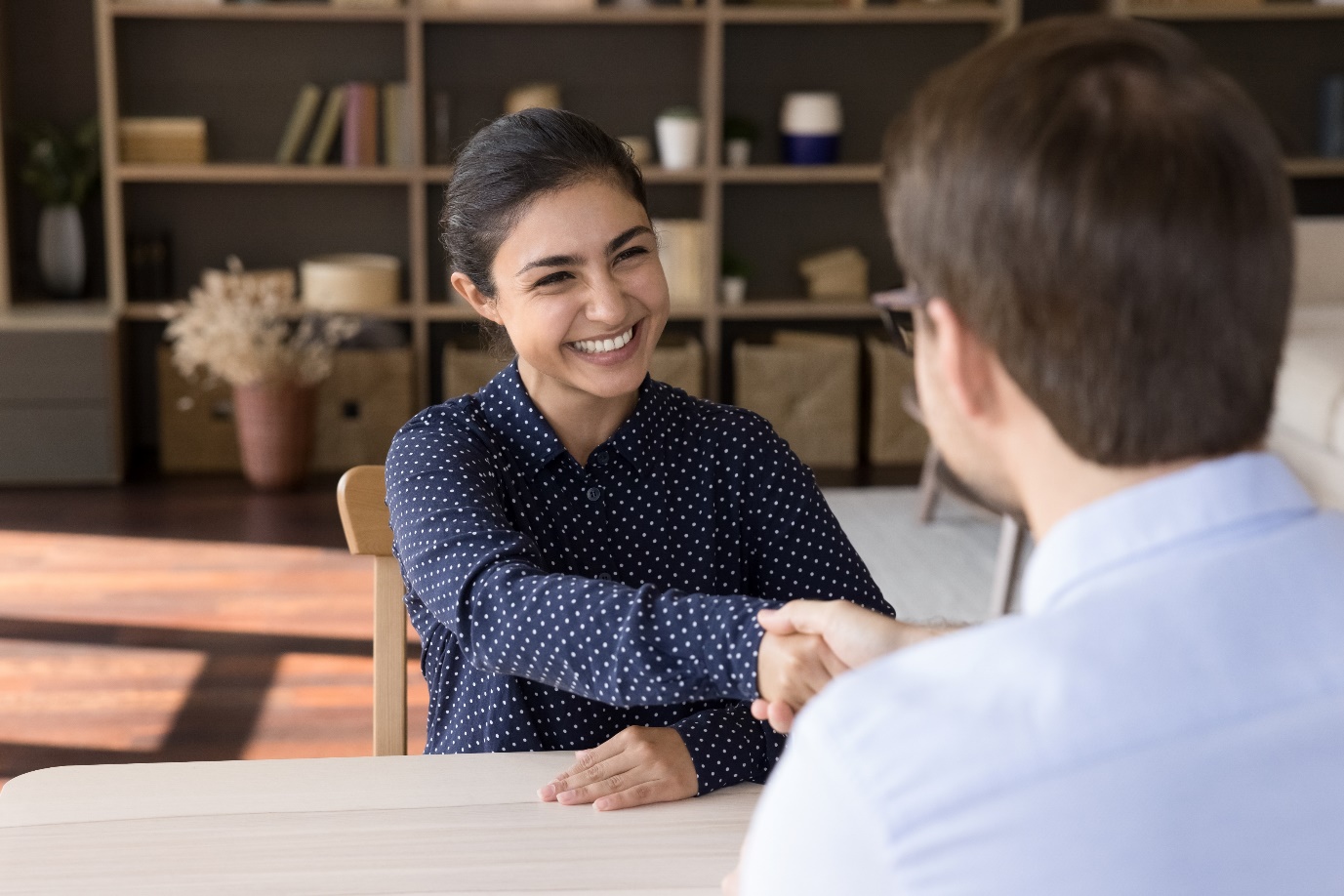 Poll #2
Polling Questions to be displayed on screen & results displayed as responses received
Are you currently offering family-friendly workplace solutions?
Which categories of solutions are you offering?

Are there strategies that you are considering or would like to add? If so, which one(s)
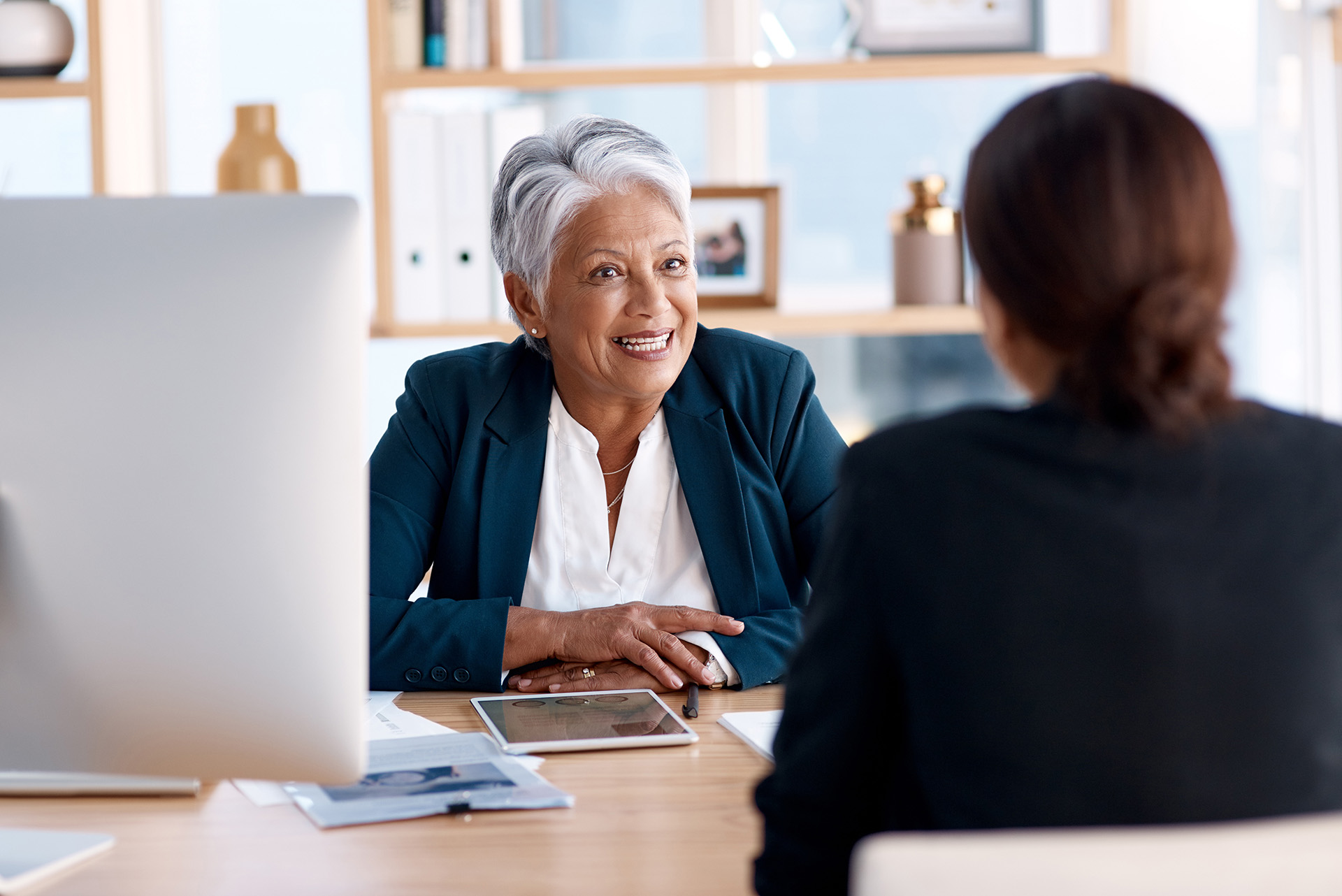 Approach considerations
Scenario 1 – Flexible schedules
Separation Anxiety at Drop-off

Work with person next to you
What would you do
What strategy or strategies would you consider
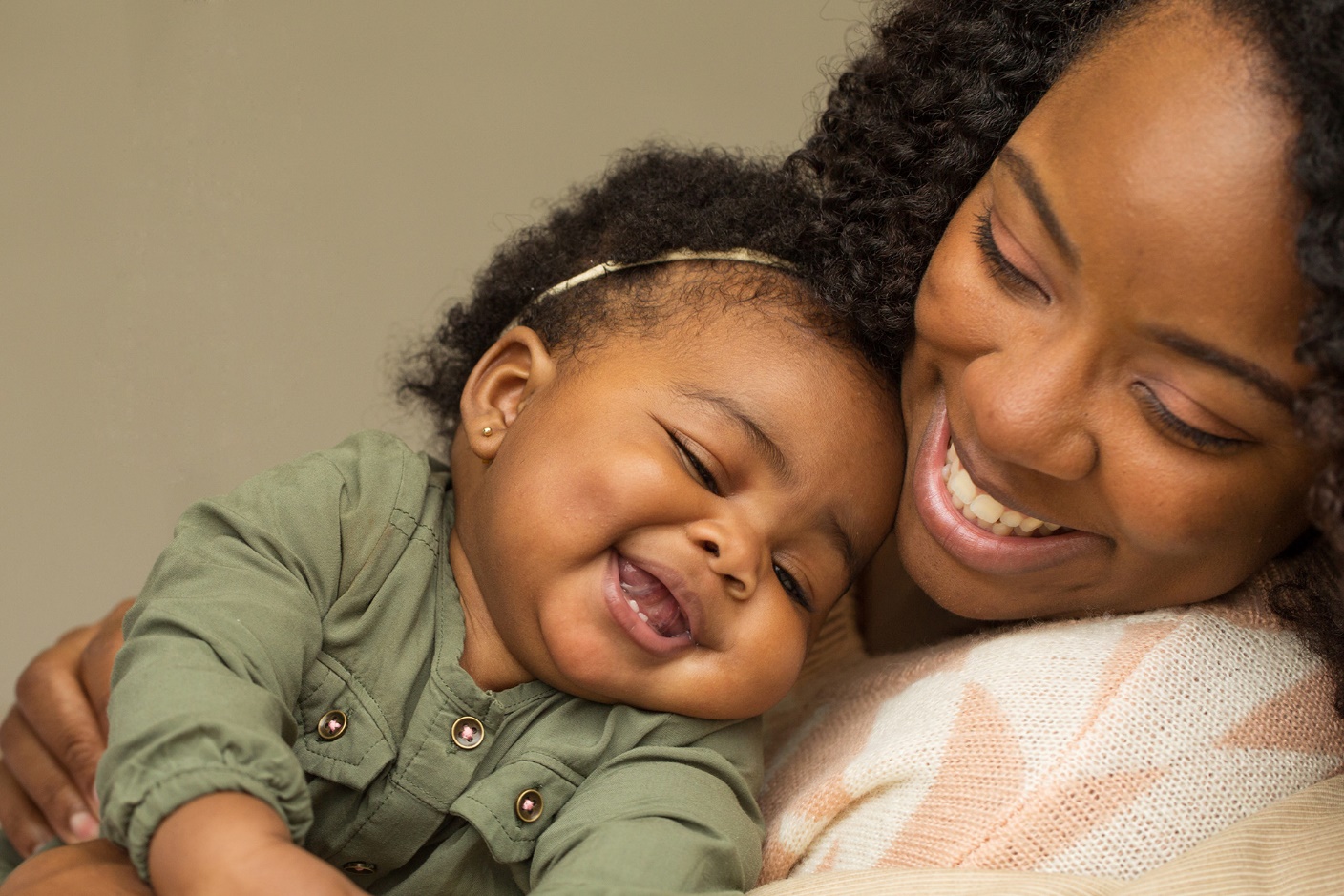 Scenario 2 – Financial contributions
Can I afford to keep working here?

Work with person next to you
What would you do
What strategy or strategies would you consider
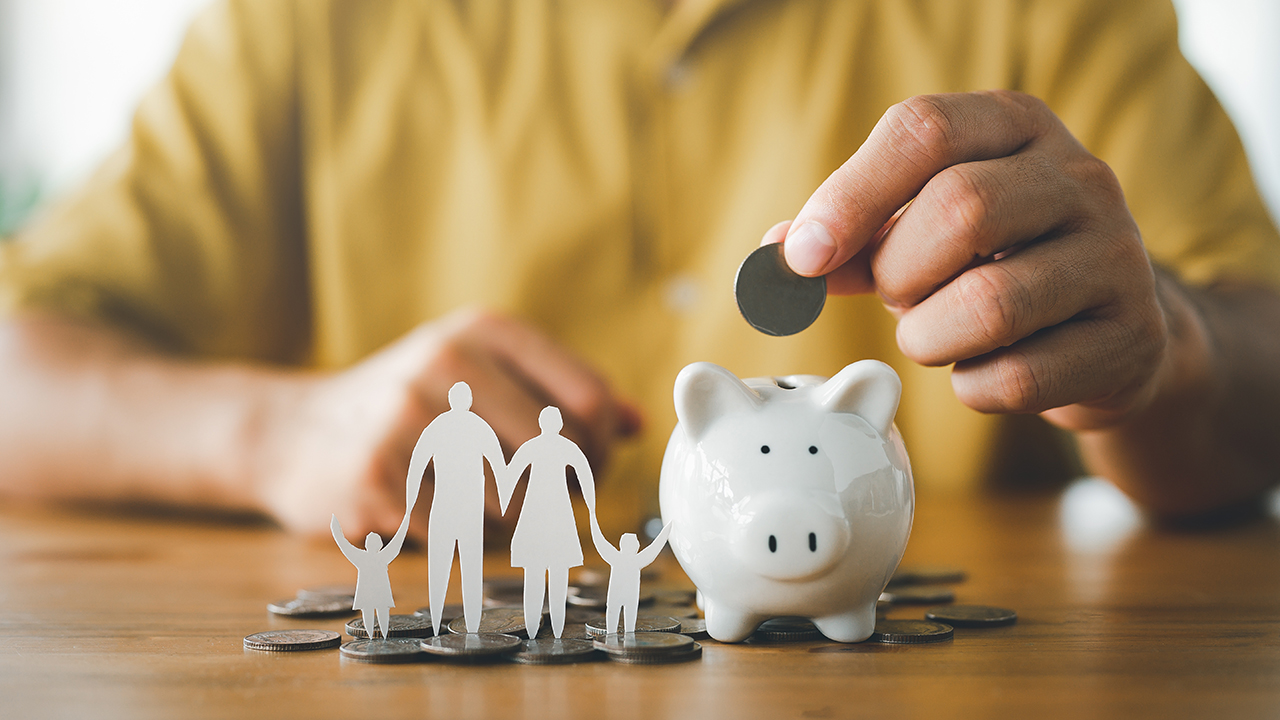 Scenario 3 – Child Care Resources
How do I recruit families? 

Work with person next to you
What would you do
What strategy or strategies would you consider
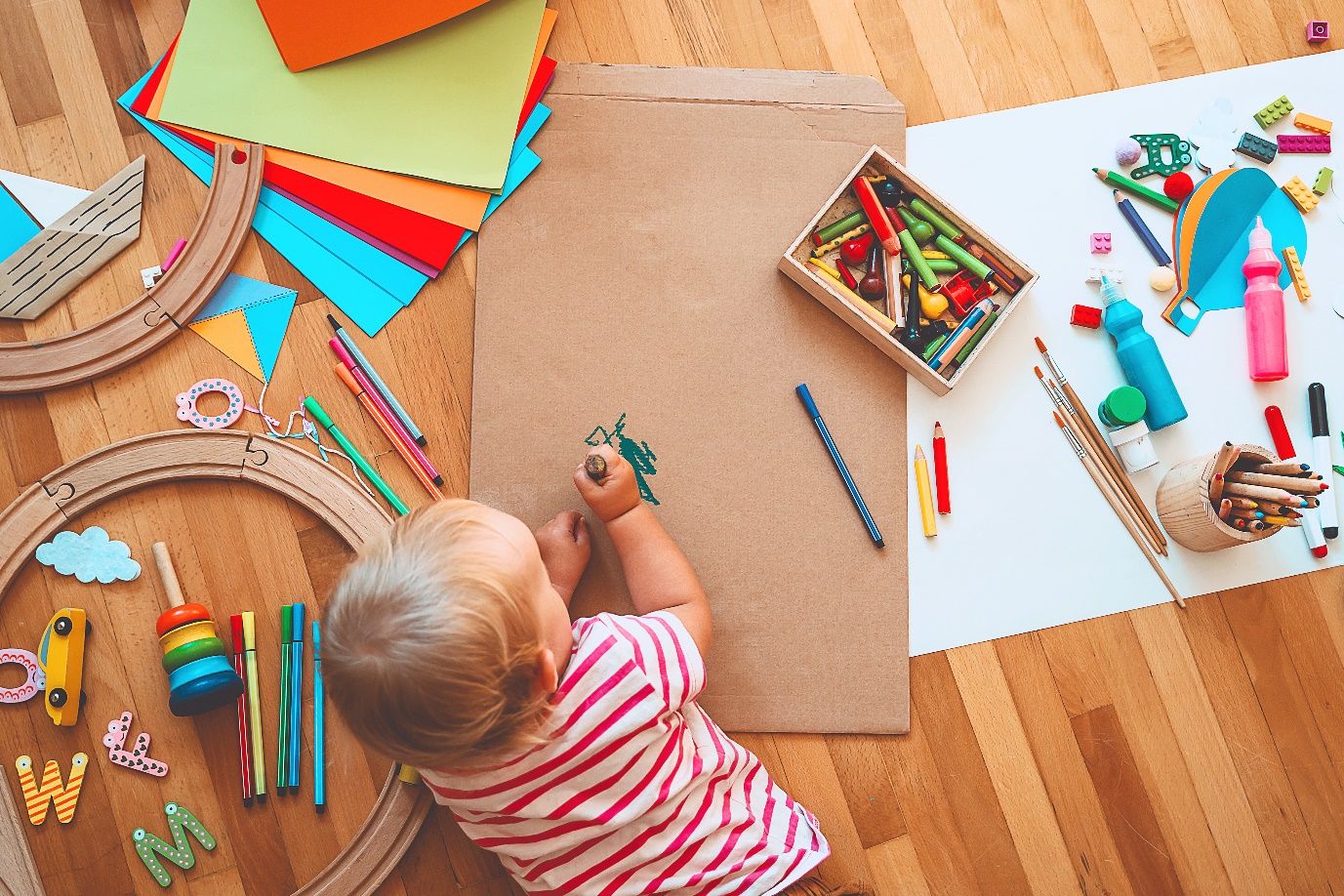 Workplace Culture: How can employers be viewed as family-friendly?
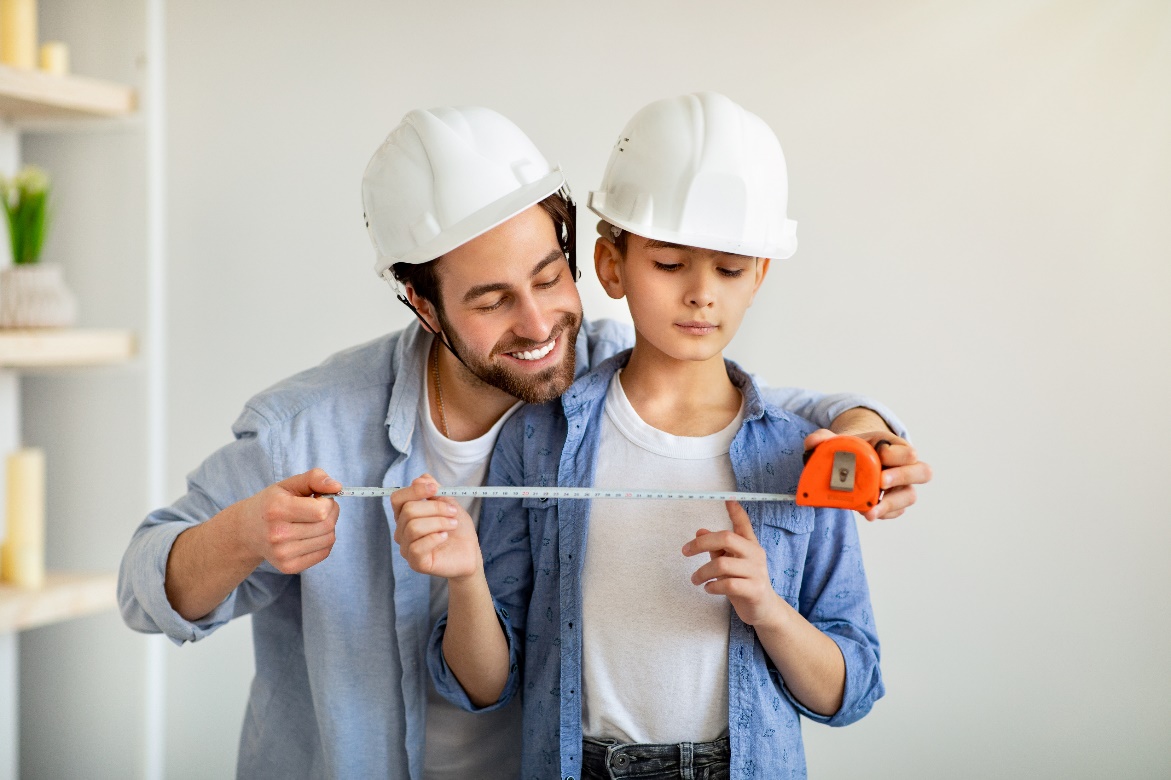 Authenticity
Consistency
Training
We’re here to help!
Contact us for more information
Schedule a brief call with us
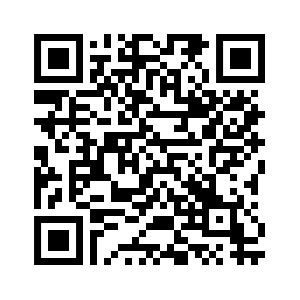 Questions?
Paige Coleman, MBA
Program manager
206-256-6118
Paige.coleman@commerce.wa.gov
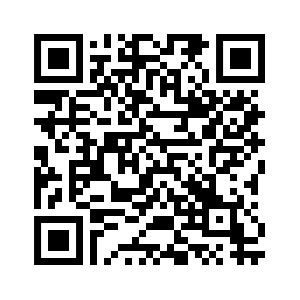 Use QR code to contact us for more information or to sign up
Thank you!
Paige Coleman
Program manager
paige.coleman@commerce.wa.gov
206-256-6118